Town of North ReadingFY 2025 Treasurer/Collector BudgetMarch 18, 2024
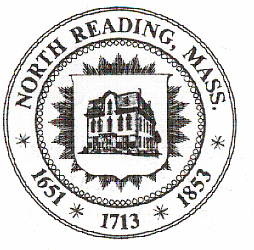 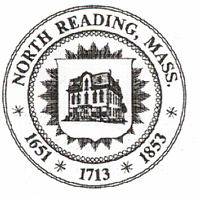 Collector’s Budget Explanation
The Purchase of Services increased by $4,500 due to the increase of USPS postage.
Town of North ReadingFY 2025 Assessor’s BudgetMarch 18, 2024
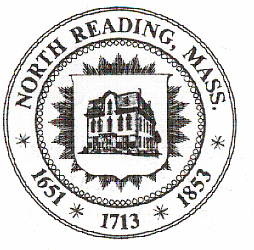 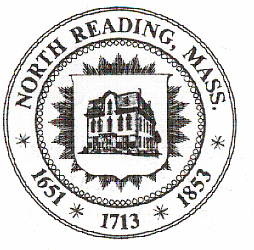 The Assessor’s Office Role
Generates more than 72% of the Revenue that operates the Town.
Maintains property values for both real estate & personal property. 
Manages all Motor Vehicle Excise – 2023 = 18404 Excise Tax Bills and $3,321,716.98 in Revenue.
Granting of a Personal Exemption, FY 2025 we expect to grant 108-112.
Defends values at the Appellate Tax Board.
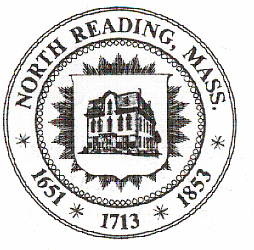 Assessor’s Office 2024 Accomplishments
Certified Values, Re-Cap & Timely Tax Bills for both Real & Personal Property were issued.
Maintained the Town GIS Mapping Timely.
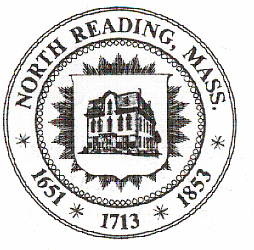 Fiscal 2025
The Assessors Office is in an Interim Certification Year.

 The Cyclical Cycle, Building Permits & Sale property inspections are on going.
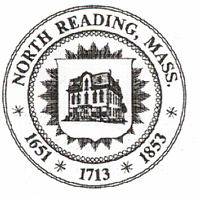 Assessor’s Budget Explanation
Membership Dues have increased $1447.00 for the new Cama system, Assessing Association(s).
Postage increased by $50. for the anticipated additional Personal Exemption correspondence’s.
Town of North ReadingFY 2025 Information Technology BudgetMarch 18, 2024
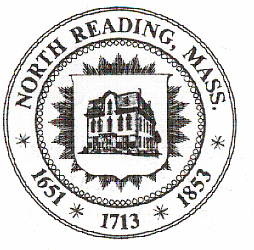 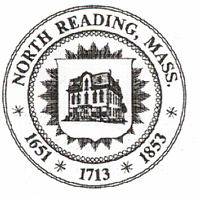 Information Technology Salary Increases:
Personal Services: Decrease $4,930
-$6,475 to adjust IT Director position
$1,545 contractual increase for NUE position
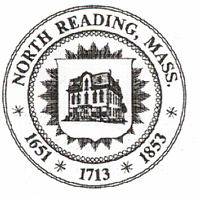 Information Technology Expense Adjustments:
Lease/Rentals: Increase ($14,500)
Expand practice of leasing multi-function printers for other departments with aging assets
Continue leasing practice to better maintain current fleet of large multi-function printers
Training/Education: Decrease ($3,000)
Adjusting to more accurately reflect budget needs
Dues/Membership: Decrease ($1,500)
Adjusting to more accurately reflect budget needs
Town of North ReadingFY 2025 Finance and Accounting BudgetsMarch 18, 2024
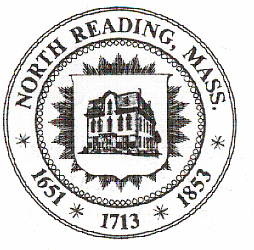 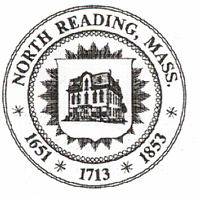 Finance and Accounting Salary Increases:
Personal Services - Finance: $1,521 increase
Adjustment to compensation for Finance Director and Assistant Finance Director
Personal Services - Accounting: increase $2,056
Contractual increase for Financial Analyst. Contract for Executive Administrative Assistant and other NRAS employees expires 06/30/2024
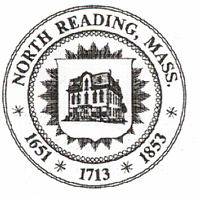 Accounting Expense Increases:
Professional Services: increase $5,000
Reflects anticipated increased cost of annual audit, OPEB actuarial study, and consultant to assist periodically
Miscellaneous Capital – decrease $3,000